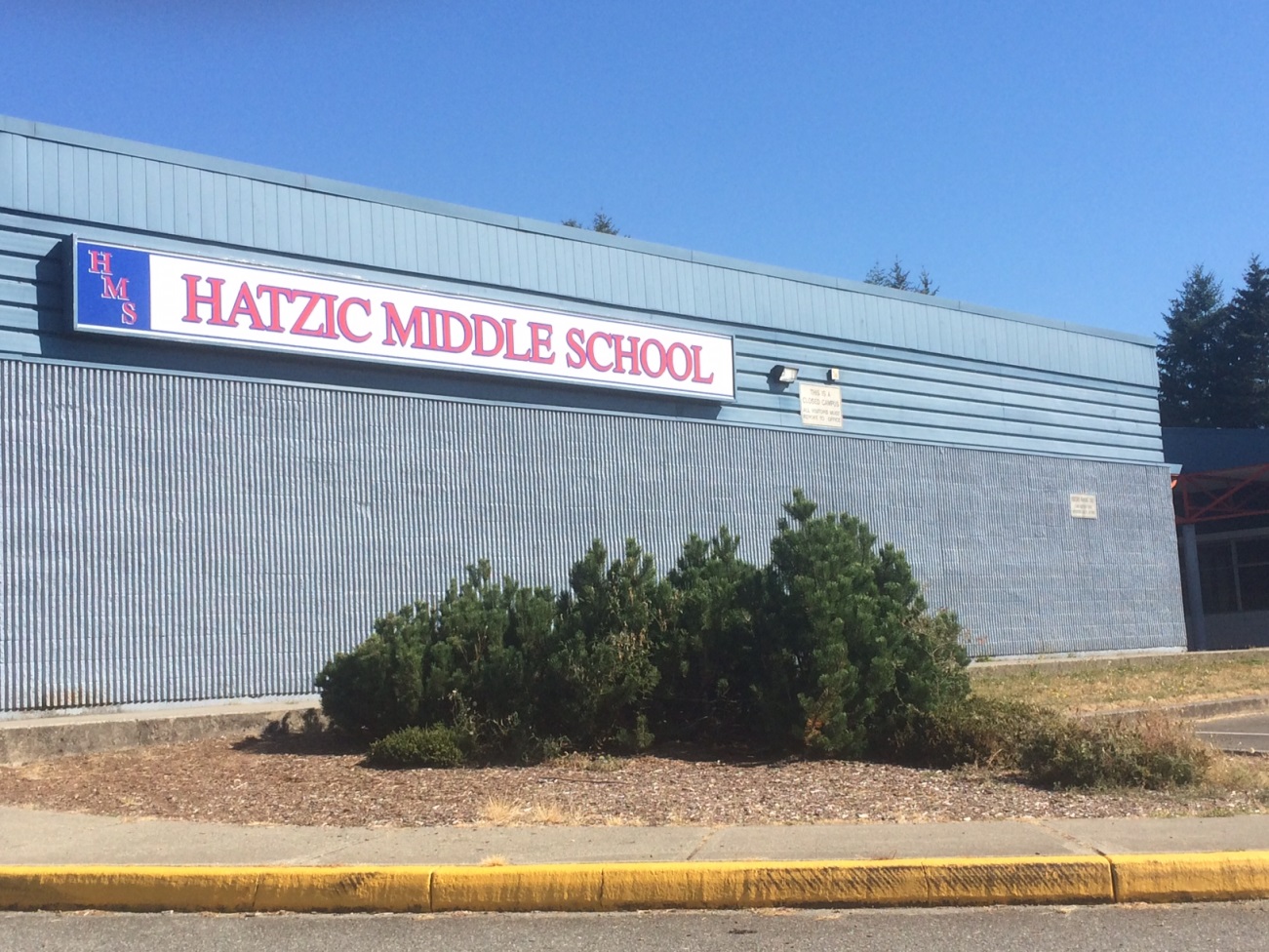 Welcome To HATZIC MIDDLE SCHOOL
EY KWE’SE XWE’I TEL HATZIC MIDDLE SCHOOL
School Administration:

Principal - Mr. Gabriele

Vice-Principal – Mrs. Vetter

Vice – Principal – Mr. Vos
School Counsellors:

Mrs. Curror
Mr. Barlett
Mrs. Hale

Youth Care Worker
Mrs. Velestuk
Indigenous Liaisons:

Ms. Schooner
Ms. Snow

Indigenous Success Coach
Ms. Brookes
Teachers
Currently we have  48 teachers on staff.
You will have several different teachers for different courses next year! 
As many as 8 to 10 different teachers.
Schedule
Day 1 -  Blocks - 1, 2, 3, 4
Day 2 -  Blocks - 1, 2, 3, 4

Day 1 -  Blocks - 4, 3, 2, 1
Day 2 -  Blocks - 4, 3, 2, 1

Why?  
To have courses at different times..
Typical Grade 7 Schedule
Phone App
Download   My school day
This is where you will learn how to enter all of your classes and stay organized. Most everything that occurs at H.M.S will be posted on this App.
At Hatzic We Have 
H.E.A.R.T
What is Hatzic H.E.A.R.T.?
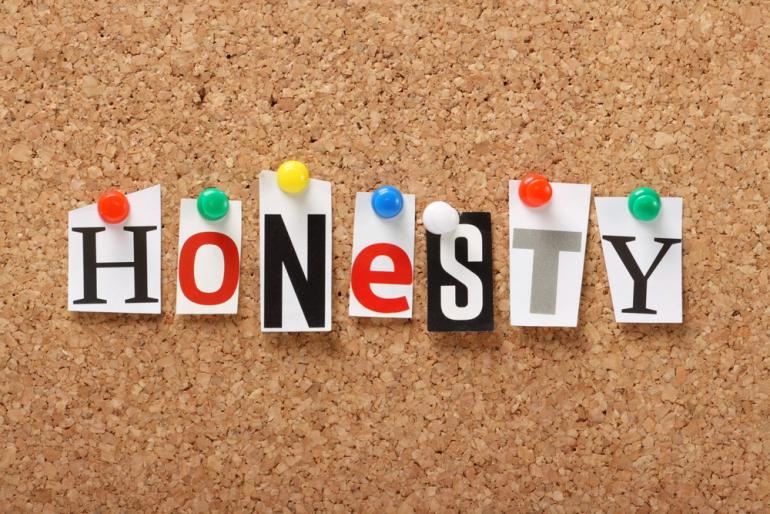 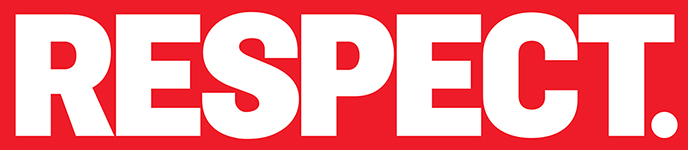 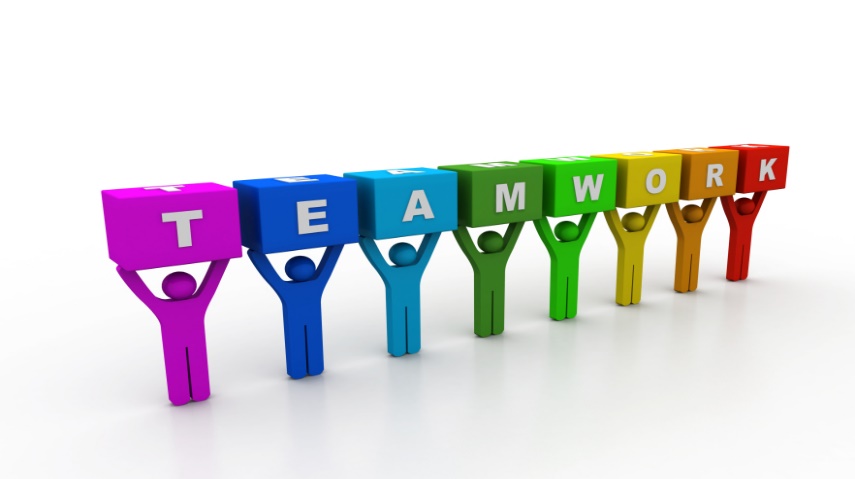 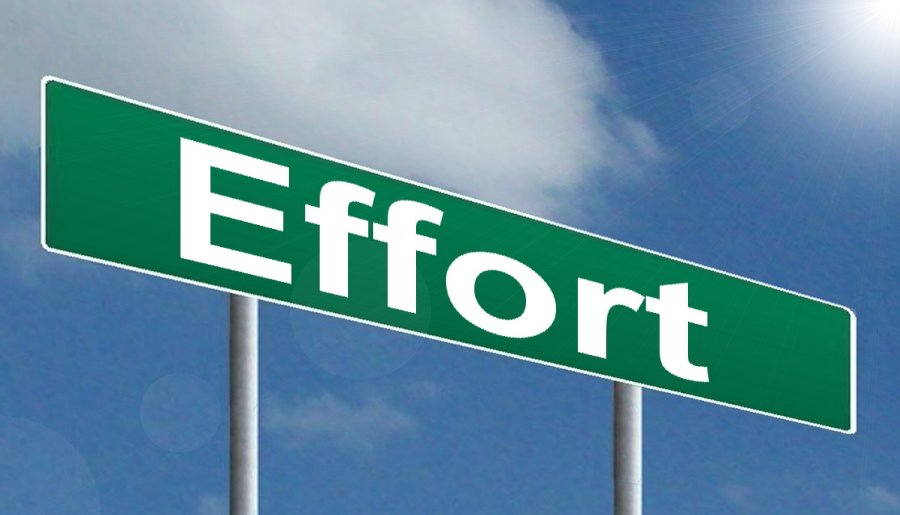 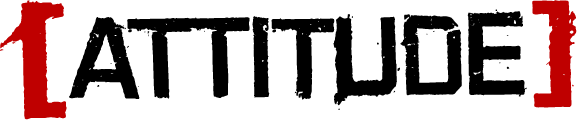 Choose to have HEART everyday
At Hatzic We Have Heart
Practice Honesty

Engage in learning through Effort.

Embrace a positive Attitude.

Respect yourself, others and your surroundings.

Work to develop Teamwork Skills.
Classroom Expectations

Teachers  will set expectations for their respective classrooms.
Technology
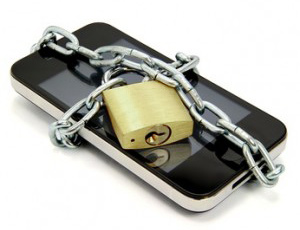 Is a learning tool when -
Needs to be stored safely when -
Your teacher gives permission to  use technology in class.
You are under direct supervision of a teacher.
You are between classes, in the hallways, and in P.E. classes. 
You are in class.
You are in the office area.
Personal Electronic Devices
Social Media sites such as Facebook, Instagram, snapchat, etc. are not to be accessed during instructional time.

Cell Phones are not to be taken into the hallways/washrooms during instructional time.

If referred to the office students may be required to forfeit phone to school administration where it will be safely stored.
Appearance and Dress Code
Clothing should:

Be appropriate for a learning/working environment.

Effectively cover the tops of shoulders, chest area, back and abdomen.

Undergarments must not be visible.

Proper gym strip is required for P.E.
Hats
Please remove your hat when you enter the school.
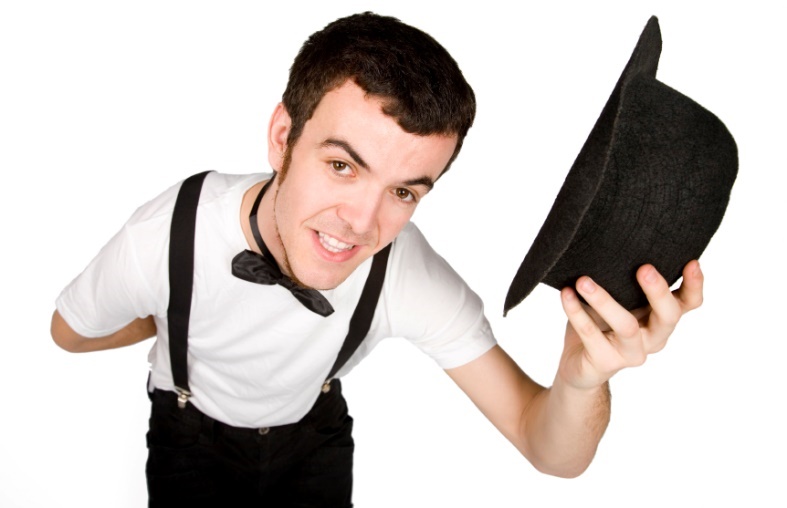 Closed Campus
HMS is a closed campus.  Students stay on campus all day.

If you are coming into the building after 9am, you will need enter through the front doors.

Students are not permitted to leave school grounds during lunch.  

Any visitors to the school must check in to the office.
Ready for Lunch?
Cafeteria service is provided.

School store


Please respect the school environment by placing recycling and garbage in the appropriate containers.
Lockers
The lockers are the property of the school and are “rented” to students for the school year. 
 
Locks will be given.  Personal locks will not be permitted unless approved by school administration.

Keep locker combination confidential and do not share lockers.

The school administration can access any locker if deemed necessary.
Choose KIND everyday ….
Remember to say “Thank you” and “You’re Welcome”.
Say hello to staff and other students in the hallway.
Hold a door for someone, smile, say a compliment, speak kindly.
Plenty of Programs and Teams!
Be active and get involved in our school community.
Choir – Band - Hockey Academy
 Wolfs Den and Drum Group
Lunch clubs are; Outdoor Club, Writing Club, Library Club, Hula Hoop Club, Anime Club, D and D Club, Dragster Club, Environmental Team, Art Club, Basketball and Weight Room at lunch. 
School Sports Teams, Musical Theatre. 
Track and Field.